4th Current Business Issues 
in African Countries
2023
A Path for Black Women in Leadership: Lessons from a Black Woman Leading as an Outsider in Publicly White Institutions
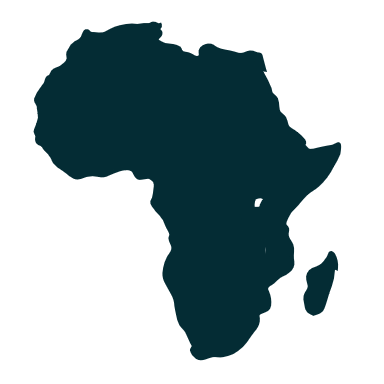 Leslye Kornegay, EdD, Champlain College
Mercy Burton Russell, EdD, Leadership with Mercy
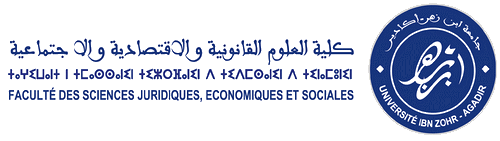 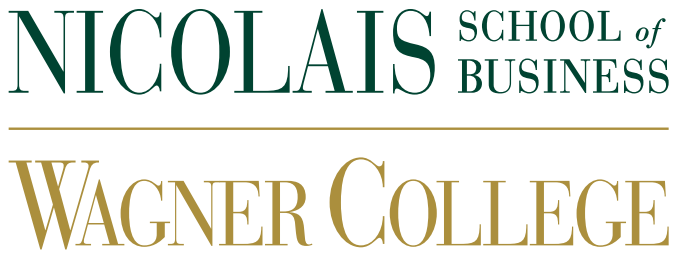 April 27 – 28, 2023                 WWW.CBIAC.NET
Introduction
Dr. Leslye Kornegay. 
Hello, my name is Leslye Kornegay.  I am currently in a senior leadership role at a major predominately white institution in higher education in the United States.  Additionally, I am a faculty member in the Graduate program at Champlain College in Burlington Vermont.  I have held dual roles in higher education senior leadership and academic studies in the MBA and Leadership programs for the past 14 years.  During my leadership trajectory, I conducted research on African American women’s experience leading in Publicly White Institutions.
Introduction
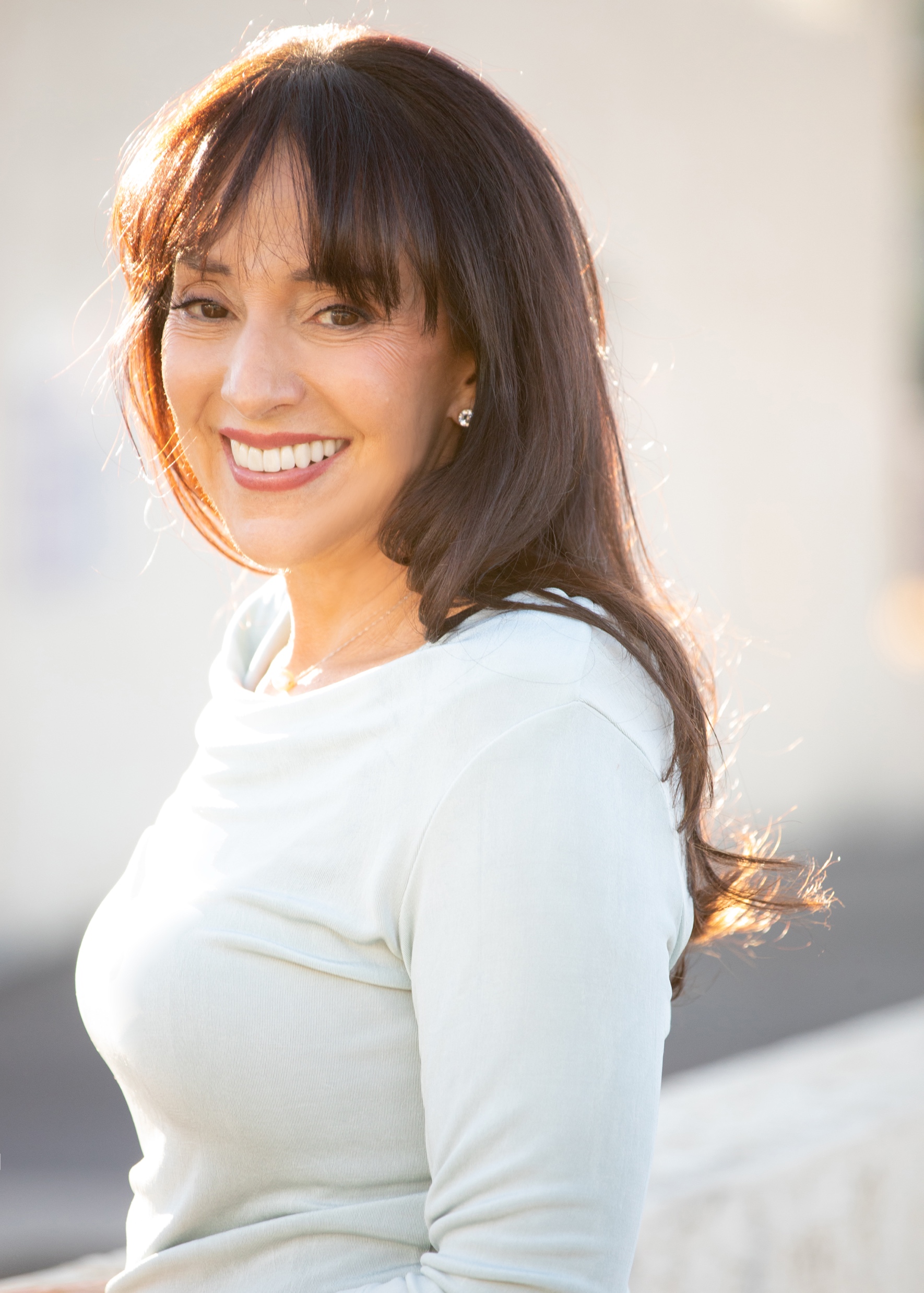 Dr. Mercy Burton Russell.
Bonjour! Currently, I practice independently as a leadership advisor and consultant to individuals, families and organizations. My specialty is the application of Bowen Family Systems Theory to leadership in complex relationship challenges. In addition I speak and train professionals in behavioral health, education and faith communities. My research examines the development and business practices of leadership consultants, as well as the impact of social dynamics on the experience of leadership.
Our Alliance: How we Met and Bonded
2008 – We met as doctoral students at the University of Vermont In the Educational Policy and Leadership Studies program.
Most of our classmates were educators.
Dr. Kornegay was an administrator at the university.
Dr. Russell was a family systems advisor to families and organizations.
Both aspired to perform doctoral level research and education.
As we each navigated our doctoral journey, we developed a personal relationship that has been the foundation of our ongoing professional interests and conversation. We hope to share that with you today.
A Dialogue: Leading as an Outsider
Our presentation today will be in the format of a conversationl.
First, Dr. Russell will briefly describe the importance of the outsider in human relationship systems.
Then, Dr. Kornegay will provide insight into her experience leading and navigating obstacles, barriers and challenges in predominately white institutions as an outsider.
Triangles: The Building Blocks of Relationship Systems
The dyad is inherently unstable, like a two-legged stool.

Tension between need for individuality in the 
   togetherness of the pair leads to conflict.
[Speaker Notes: The dyad is an illusion.  There is always a third person.]
The basic human relationship is a triangle
When calm, the triangle is stable like a three-legged stool
A common dynamic in triangles is when two members join sides and exclude the third. If pushed to the outside position, the third person can feelexcluded and anxious.This dynamic keeps the dyad stable, and theexcluded one absorbsthe tension of the dyad.  This is how being the “outsider” gets a bad name.
Triangles in an organization
Every relationship system is a complex set of interlocking triangles.
81
86
65
65
63
56
65
42
39
36
33
d. 7/1/83
m. 4/12/52
40
38
35
31
28
34
26
40
35
47
9
Triangles can calm
When each member of a dyad can relate to a neutral third person, the intensity is distributed; and the unit calms down.
CEO as Outsider
L
This business functioned well despite conflict as long as the CEO was present. He stayed neutral and the two sides learned to live with each other. 
When he left, L had to leave.
or
DS
40
G
B
36*
T
K*
J
39*
D
CEO
The Leader’s Advantage as an Outsider
Remains outside the emotional intensity of the dyad
More objective
More flexible and creative
More independent

The Outsider Must:
Stay in touch with both (all) sides
Find their inside position outside
the organization (family, mentor,
 confidence circle)
Leading as an Outsider
Dr. Kornegay’s unique upbringing and early years of professional development.
Japan and then the American South
Finding her own path into management
Navigating climbing the ladder
Dr. Kornegay’s research on Black women in leadership in predominantly white institutions.
Please feel free to contact us with any questions, comments or feedback.
Dr. Mercy Burton Russell
+1 (802) 233-1142
www.leadershipwithmercy.com
mercy@leadershipwithmercy.com
mercyburtonrussell@gmail.com
Linkedin.com/in/mercy-burton-russell
Dr. Leslye Kornegay
+1 (802) 922-2787
lkornegay@champlain.edu
KornegayKonsulting@gmail.com
leslyekornegay@gmail.com
linkedin.com/in/leslyekornegay
Read more about Dr. Kornegay in the chapter “My Journey to Director” of her soon-to-be published book on leadership. A Path for Black Women in Leadership: Lessons from a Black Woman Leading as an Outsider in Publicly White InstitutionsFollow her on LinkedIn for details about publication.
https://drive.google.com/file/d/1D27wIOlaaAQygPxcLl_qFkcmsLsacI70/view?usp=drivesdk